স্বাগতম
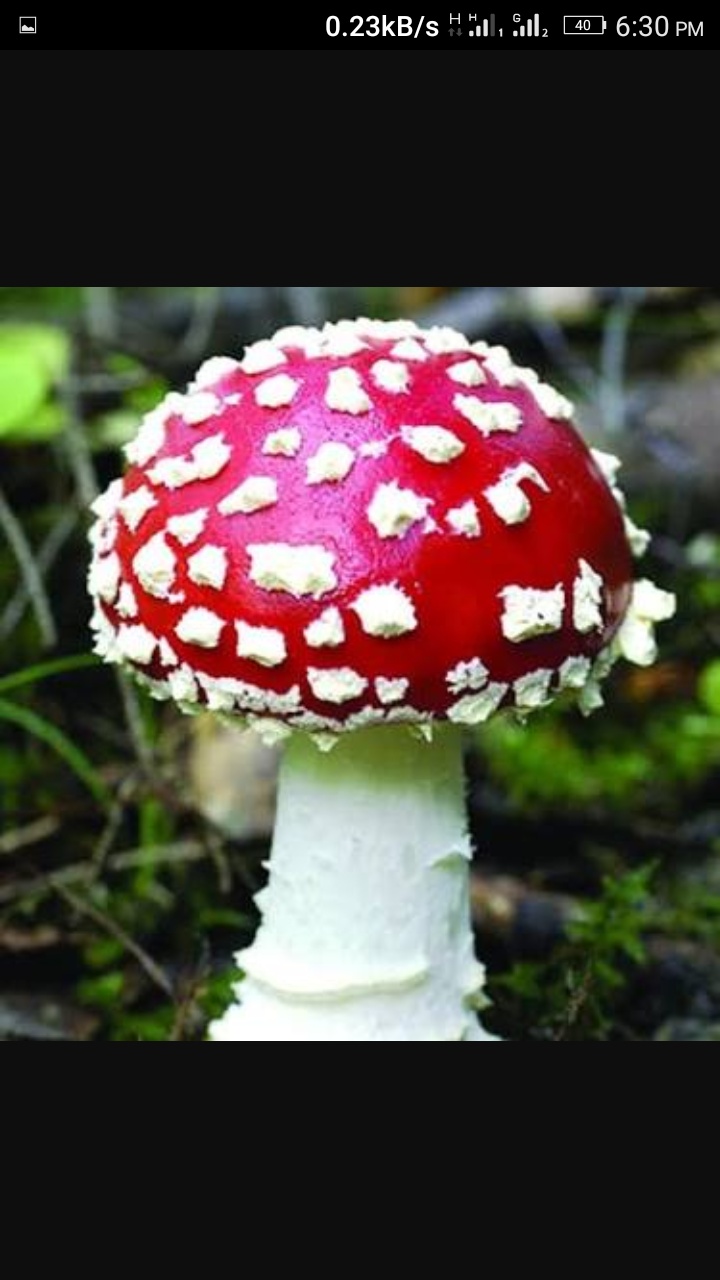 পরিচিতি
পাঠ পরিচিতি 
অষ্টম শ্রেণী
বিষয়ঃকৃষি শিক্ষা
পঞ্চম অধ্যায়
পাঠ – ৩ ও ৪
শিক্ষক পরিচিতি
আশরাফুল আলাম
প্রভাষক,
শর্ষিনাবাদ ডি এস ফাযিল মাদরাসা
তারাকান্দা , ময়মনসিংহ ।
ছবিগুলো দেখ
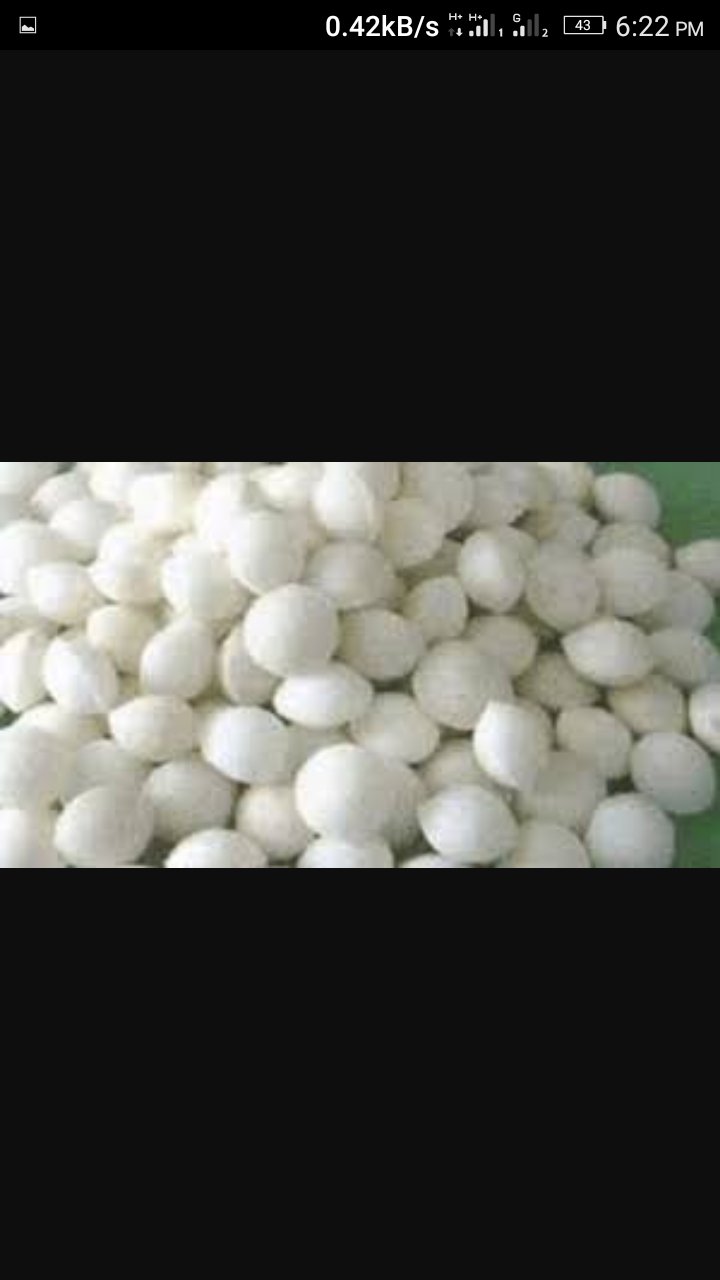 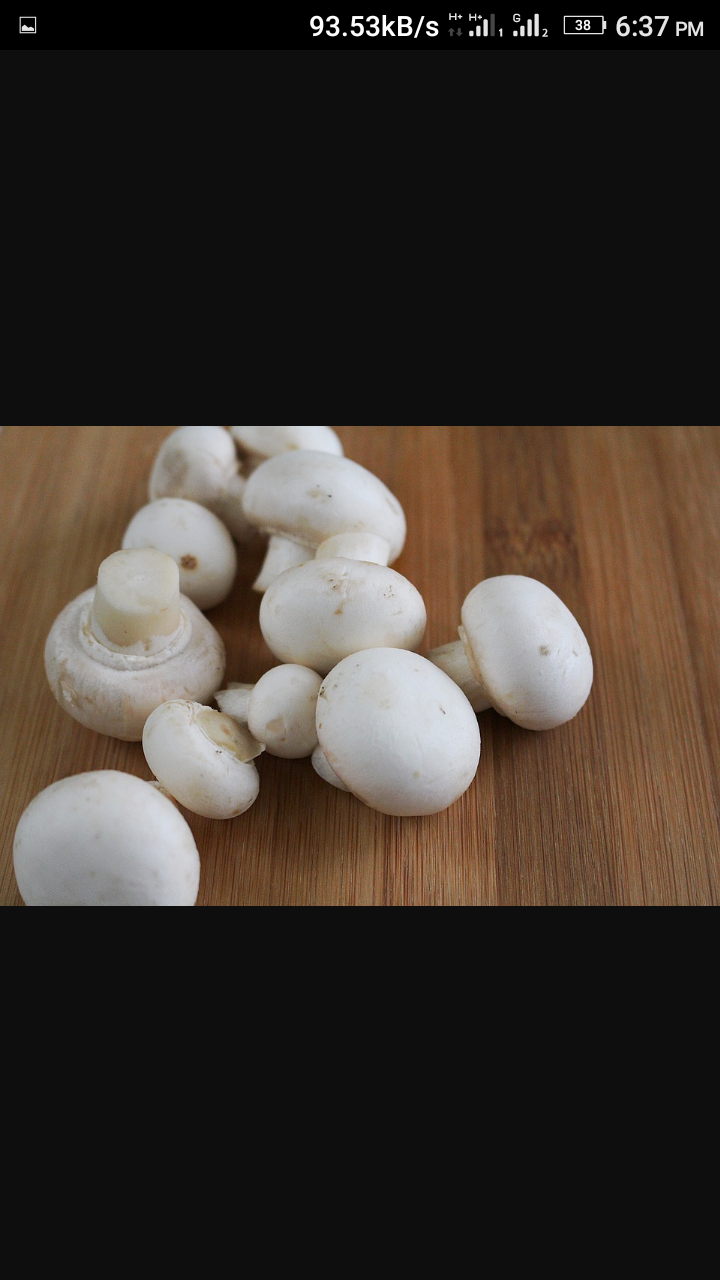 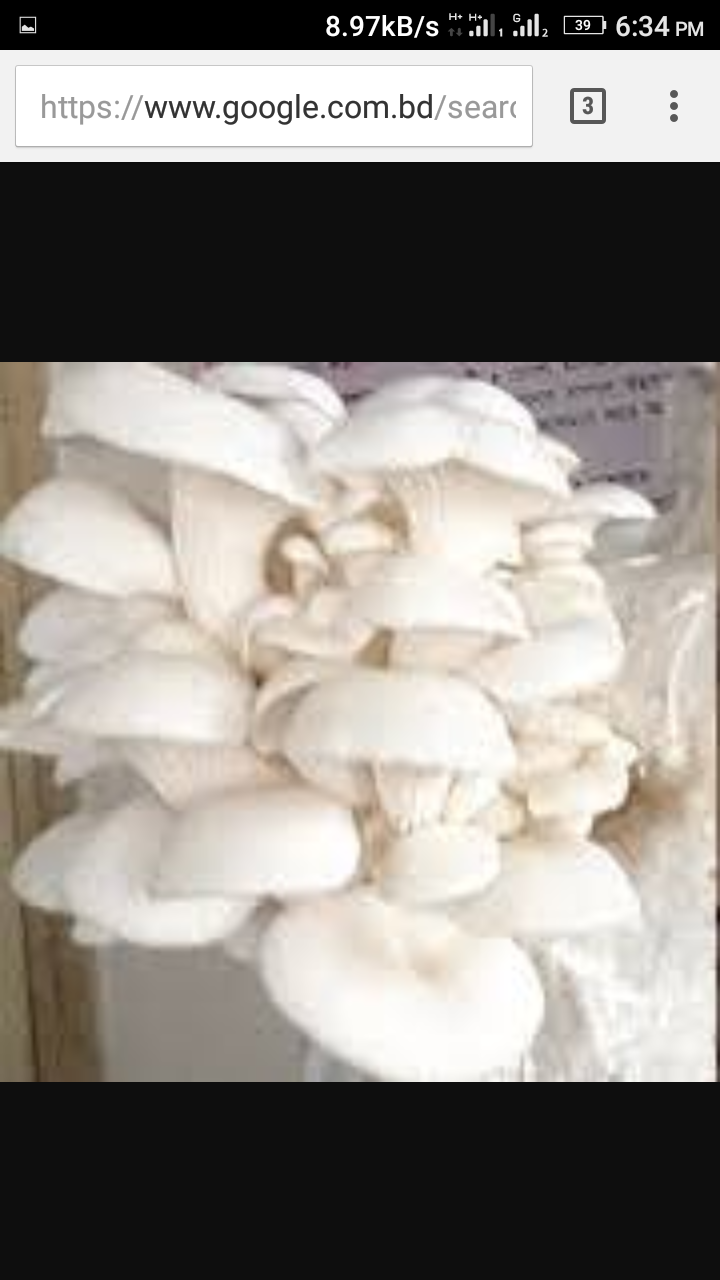 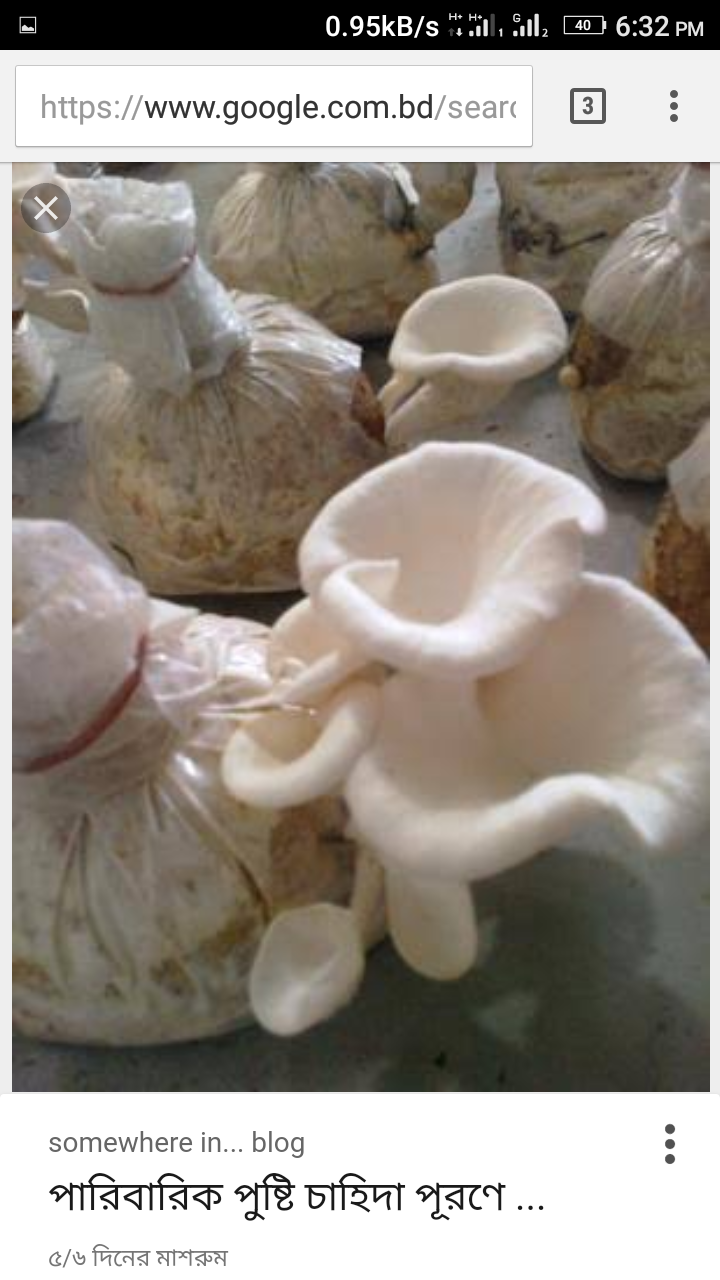 মাশরুম চাষ পদ্ধতি
শিখনফল
মাশরুম চাষ পদ্ধতি ব্যাখ্যা করতে পারব । 
মাশরুম চাষের প্রয়োজনীয়তা ব্যাখ্যা করতে পারব । 
মাশরুম চাষের গুরুত্ব বর্ণনা করতে পারব ।
মাশরুম এক ধরনের মৃতজীবী ছত্রাকের ফলন্ত অঙ্গ যা ভক্ষণযোগ্য।
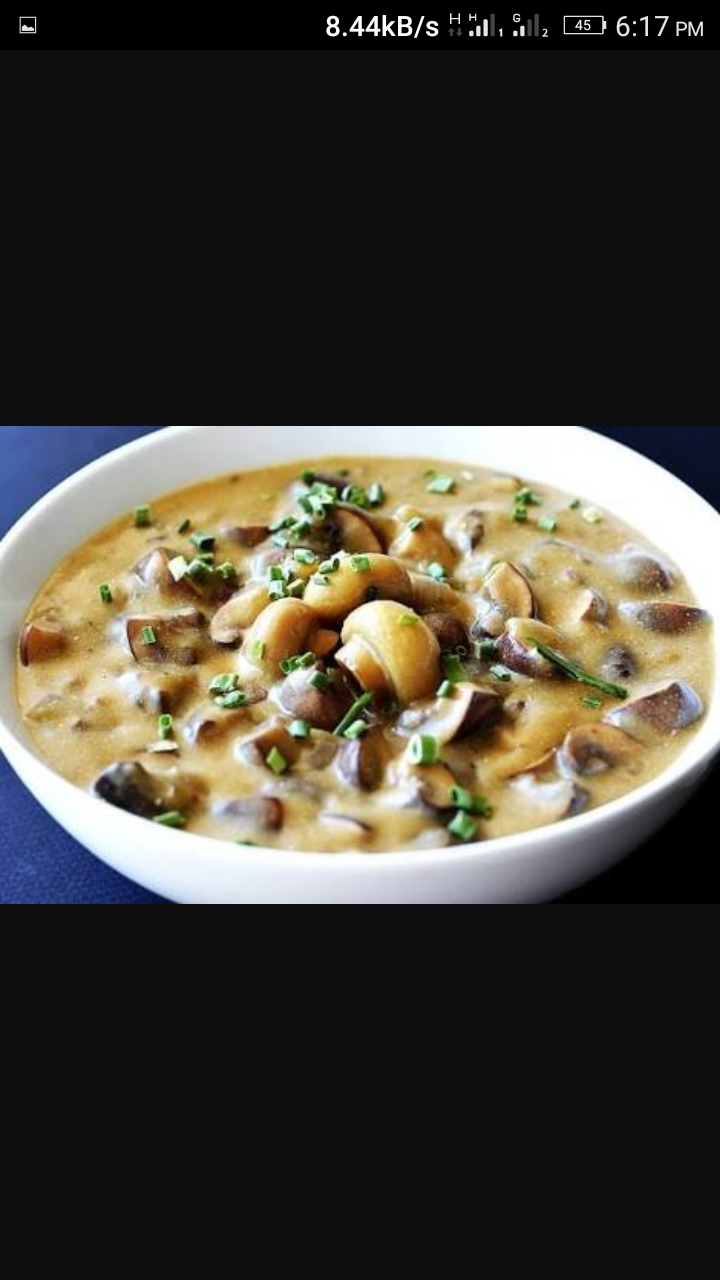 পুষ্টিমান বিচারে মাশরুম সবার সেরা
প্রতি ১০০ গ্রাম শুকনা মাশরুমে আছে...............
আমিষ                       ২৫-৩০ গ্রাম
বিটামিন ও মিনারেল      ১০-১৫ গ্রাম 
শর্করা ও আঁশ               ৪০-৫০ গ্রাম
চর্বি                           ৪-৬ গ্রাম
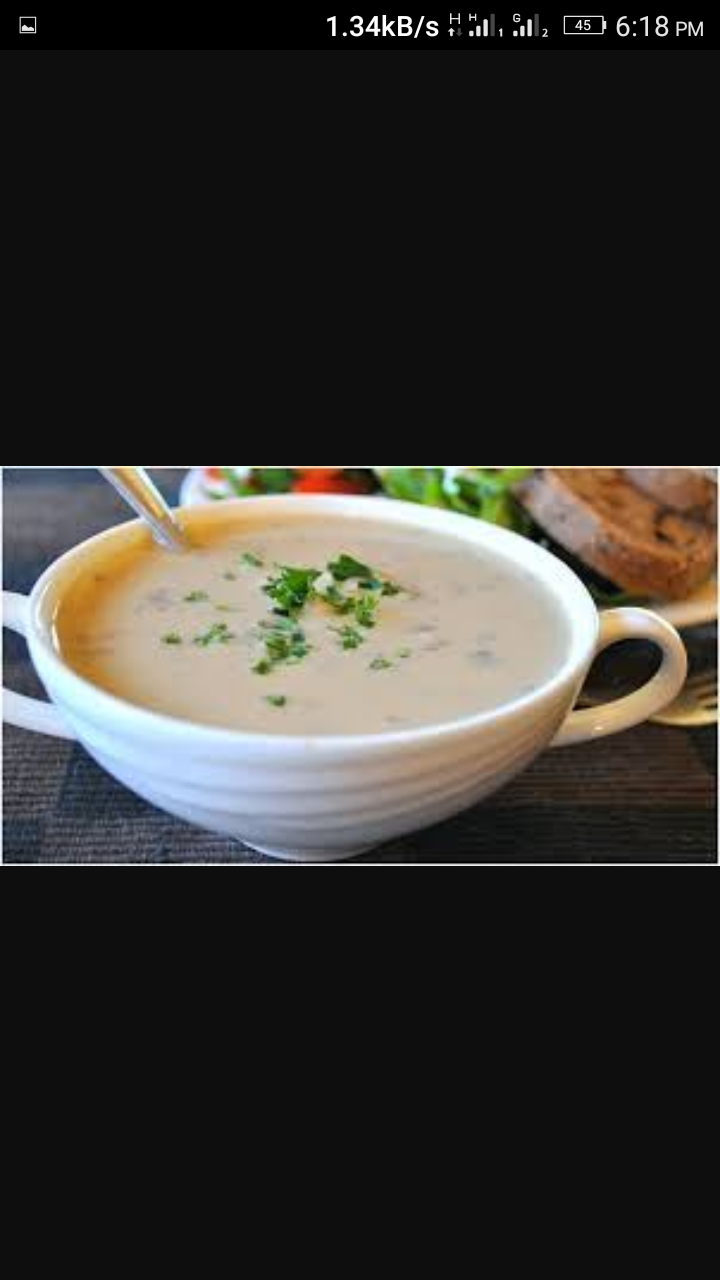 মাশরুম ও ব্যাঙের ছাতা
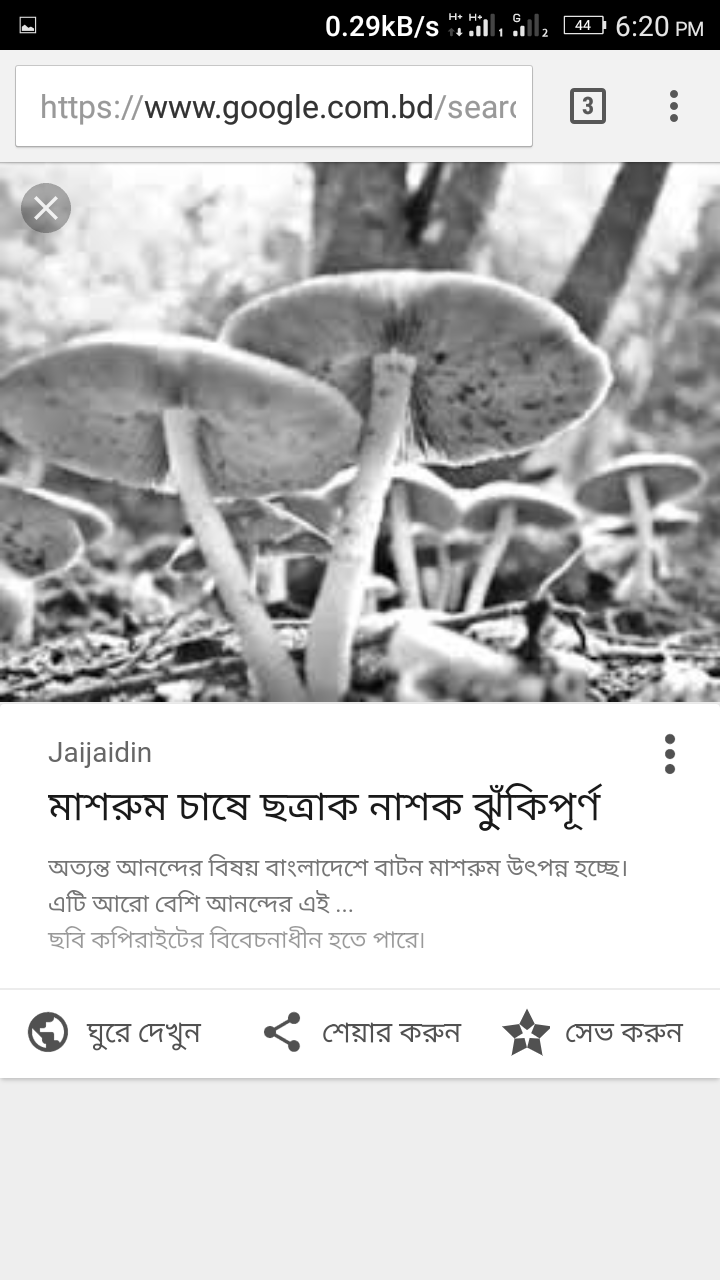 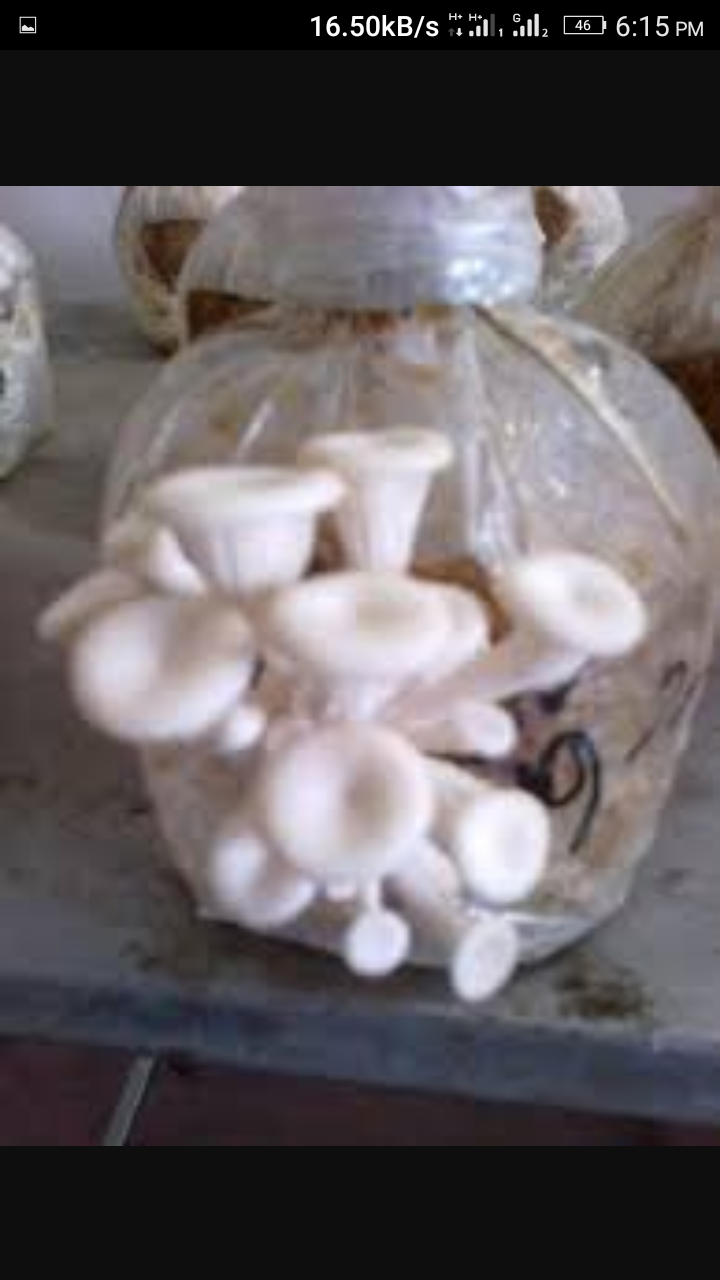 বিষাক্ত
পুষ্টিকর
গ্রীষ্মকালে চাষ করা যায়
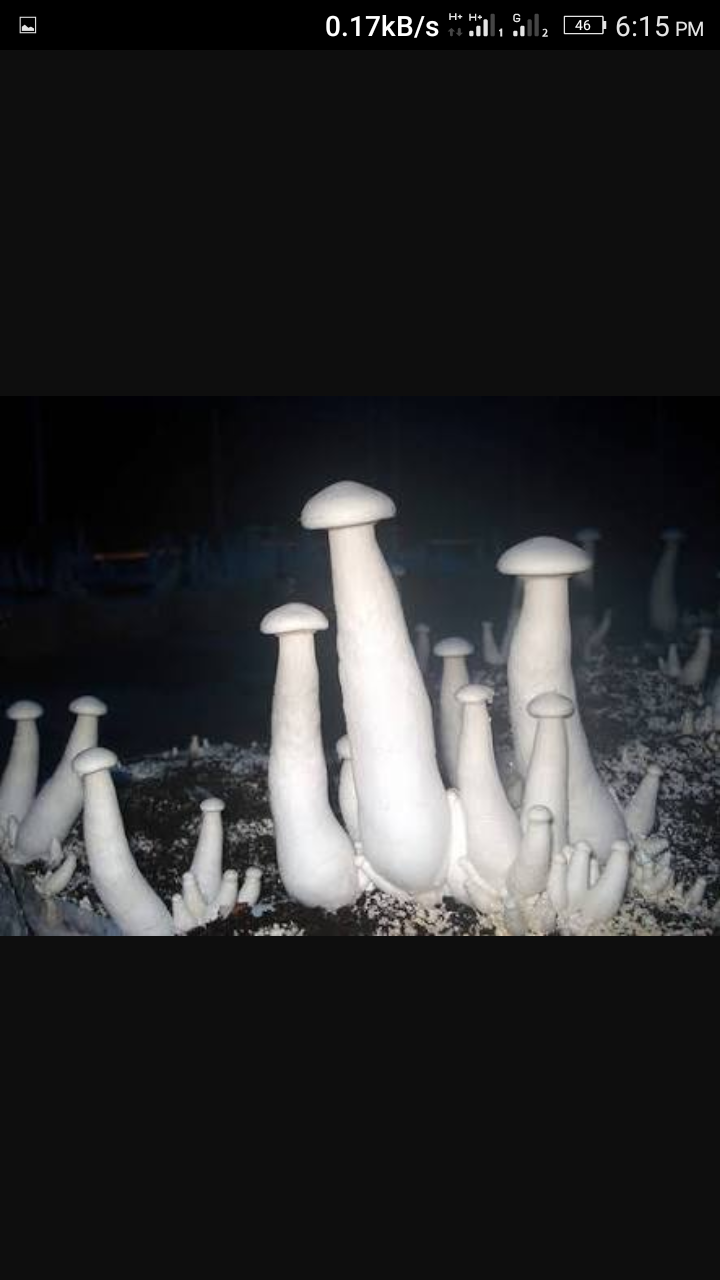 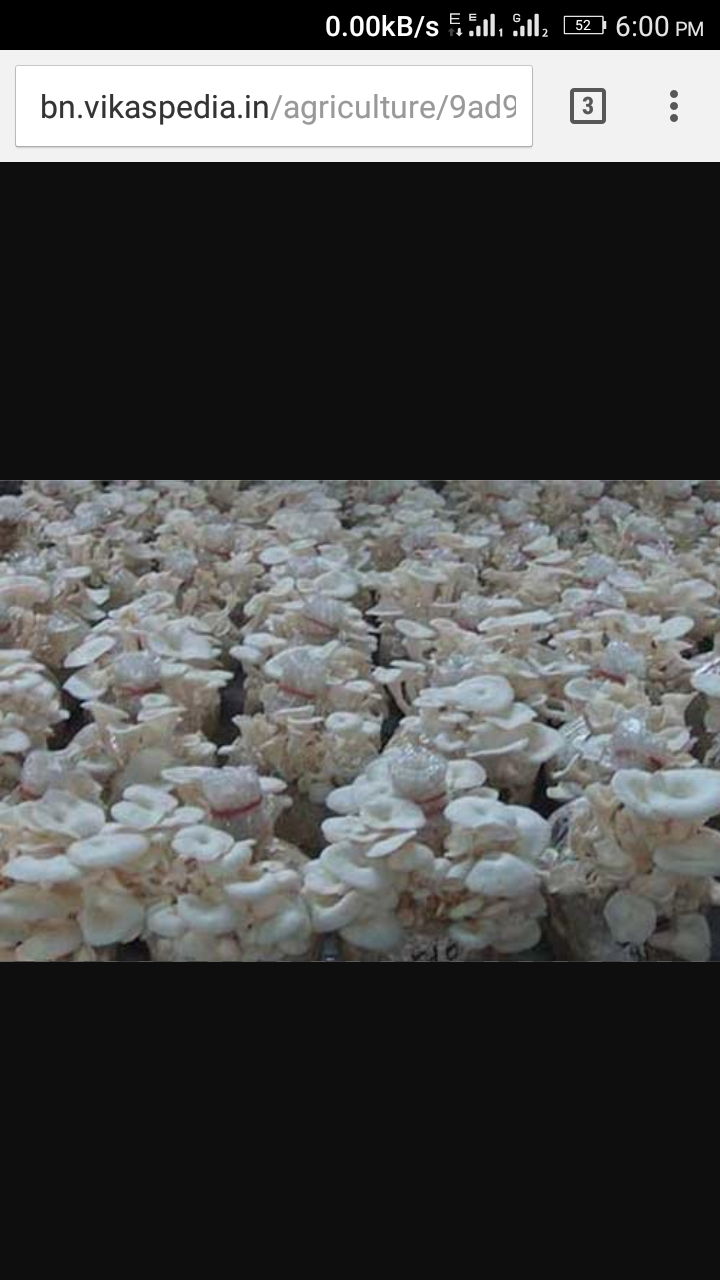 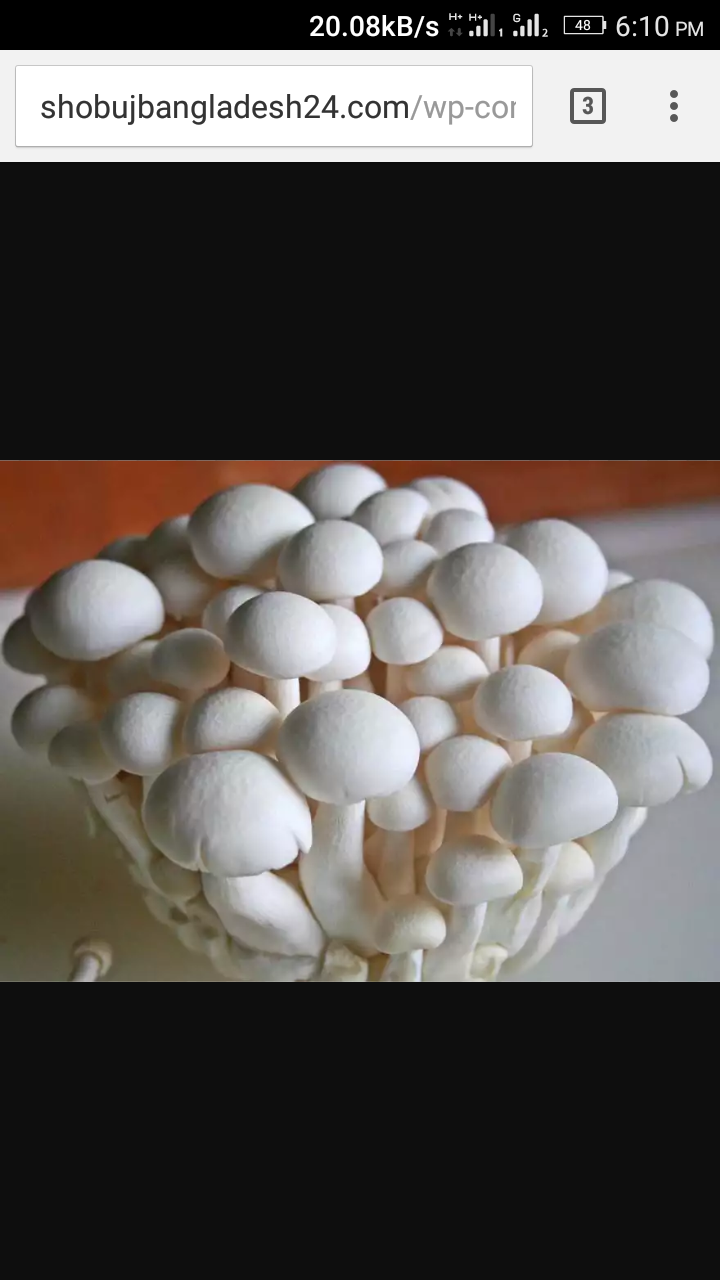 স্ট্র
ঋষি
মিল্কি
শীতকালে চাষ করা যায়
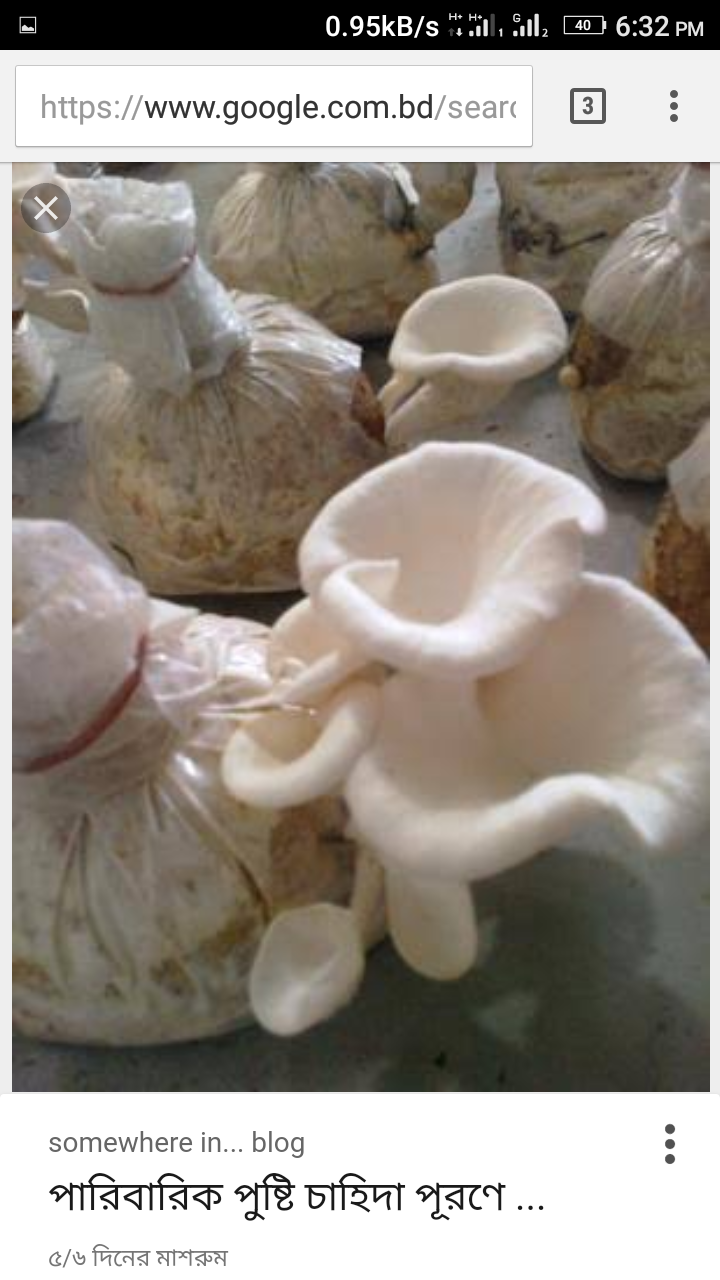 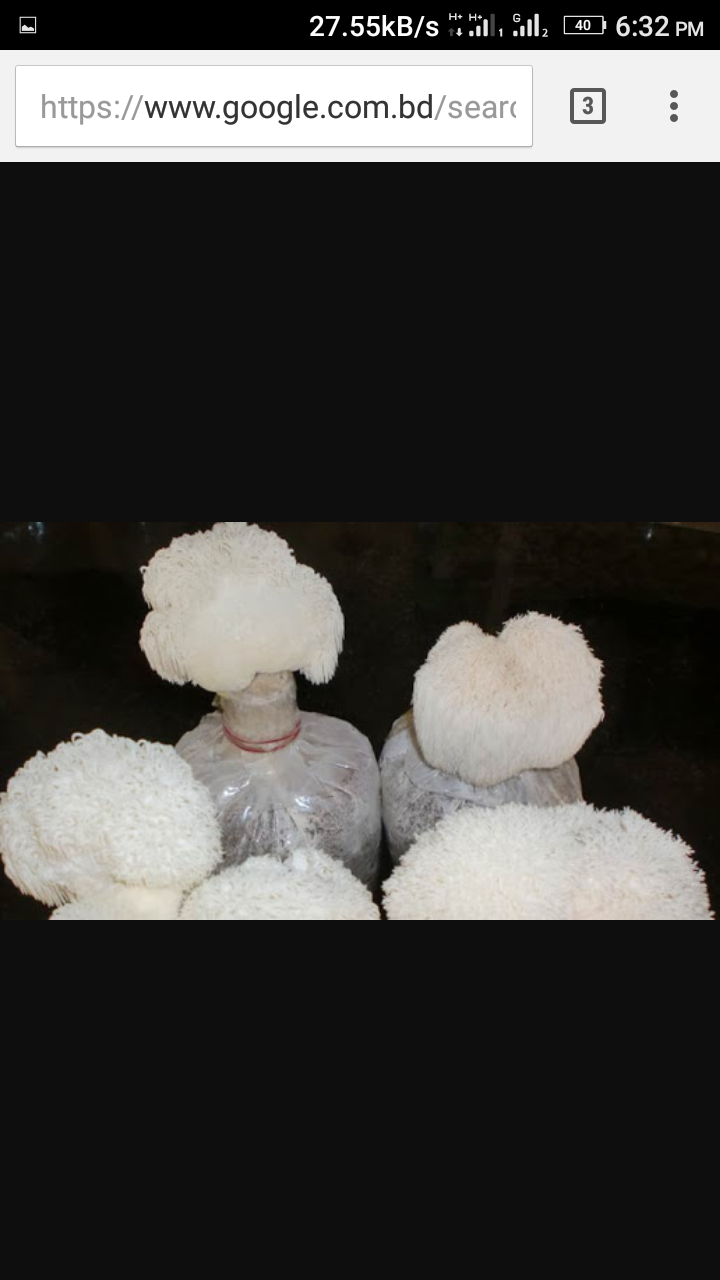 শীতাকে
শিমাজি
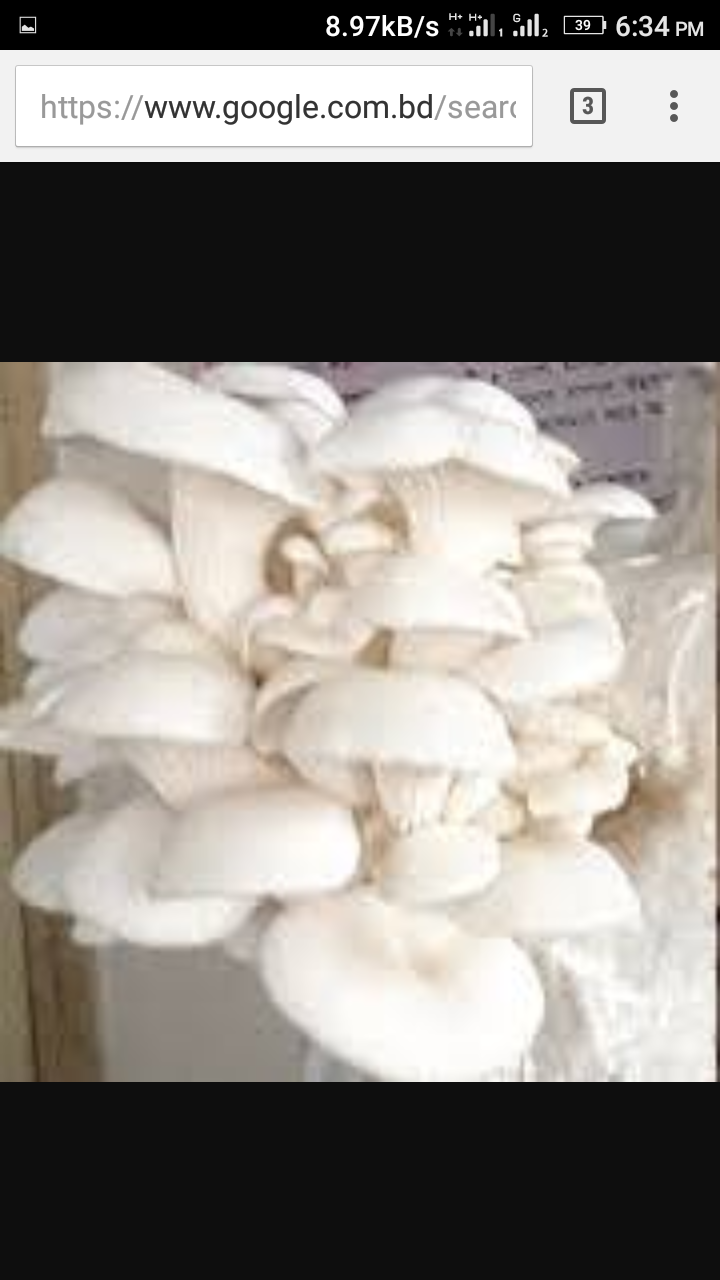 বাটন
ইনোকি
বারোমাস চাষ করা যায়
ওয়েস্টার
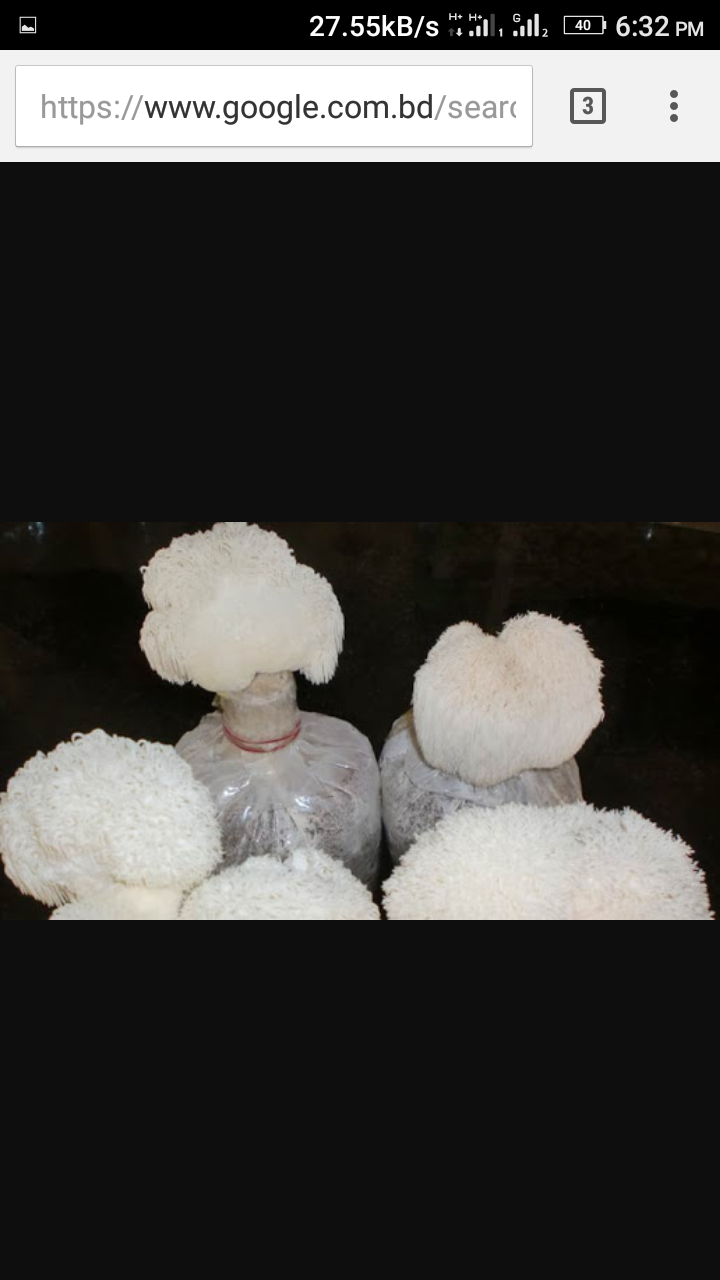 বাণিজ্যিক স্পন যা ল্যাবরেটরিতে তৈরি হয়
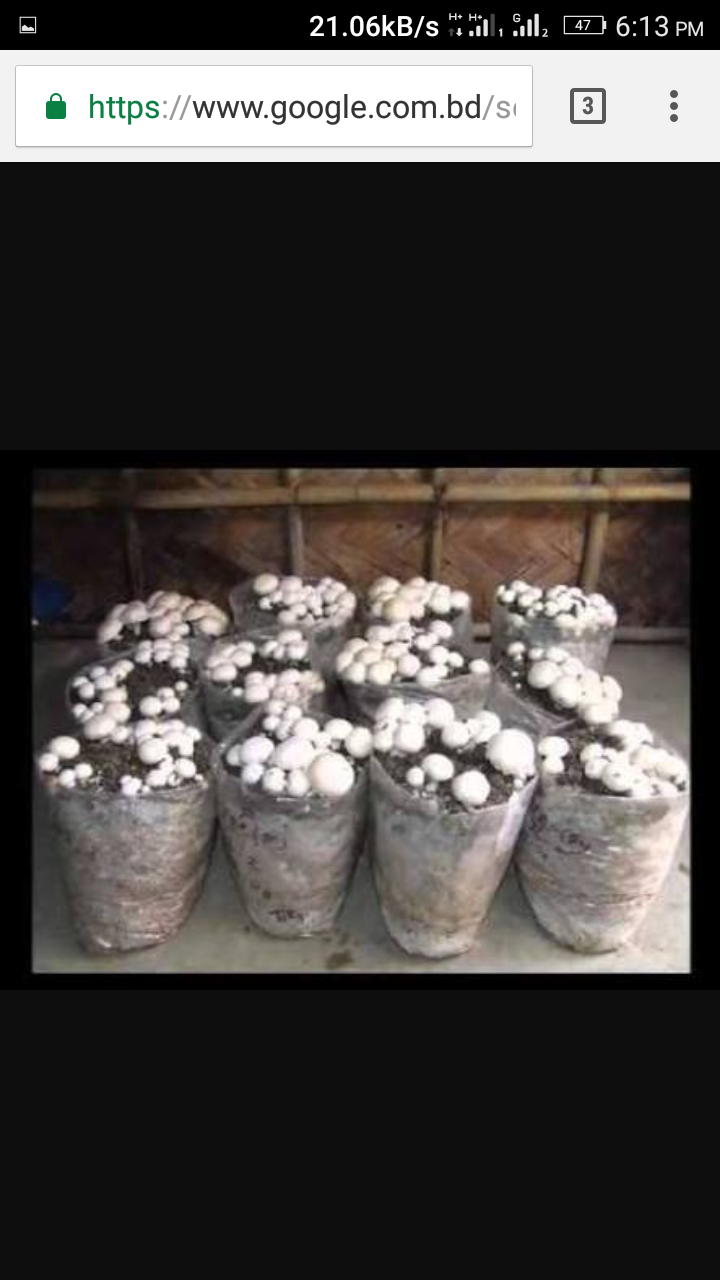 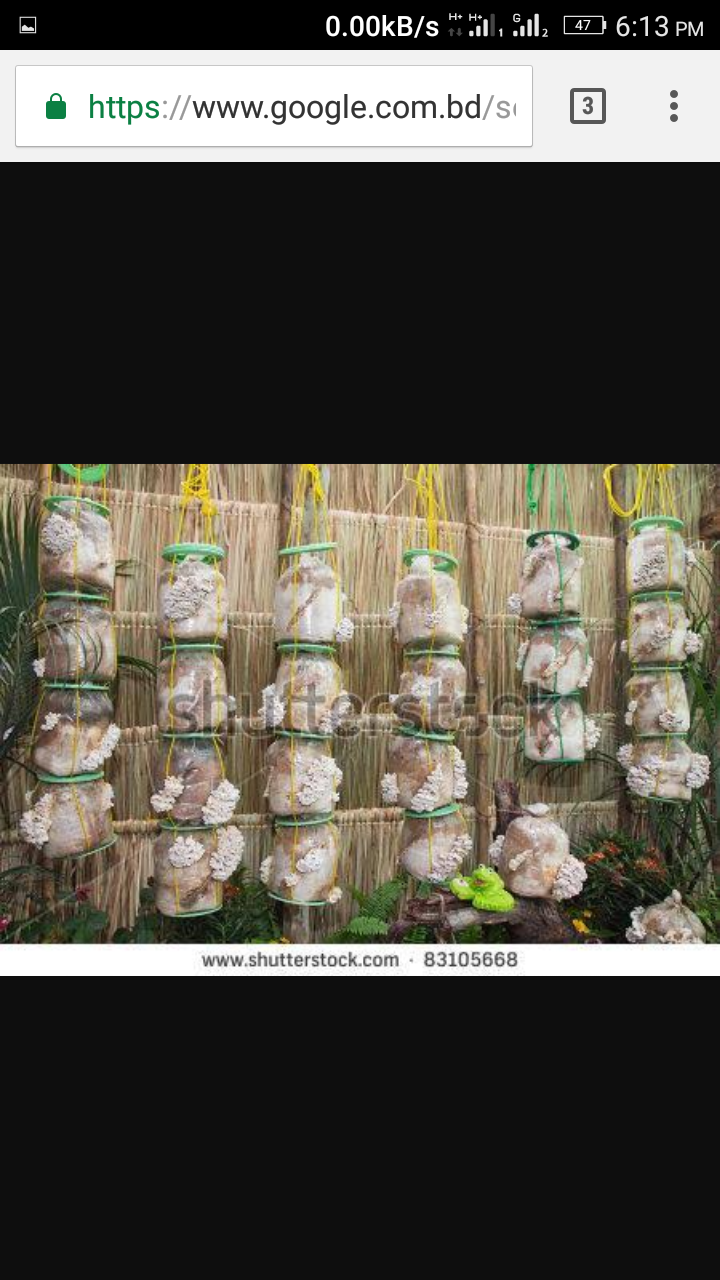 চাষীদের তৈরি স্পন
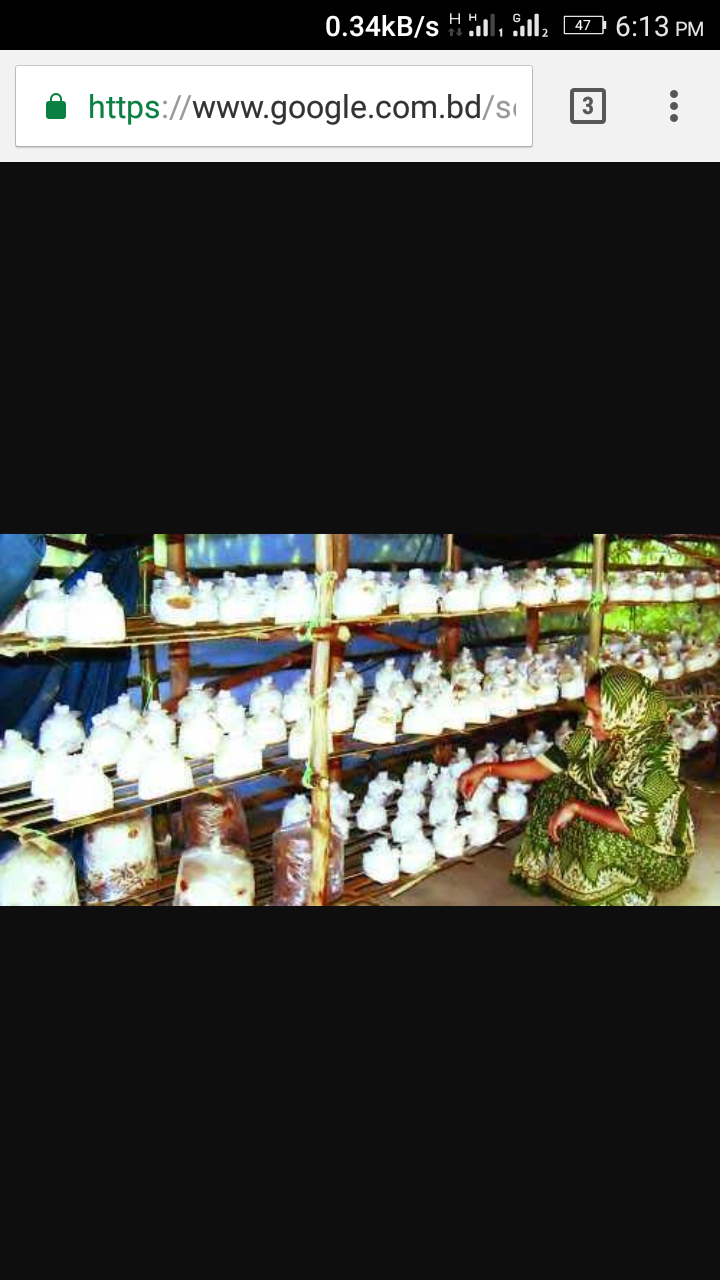 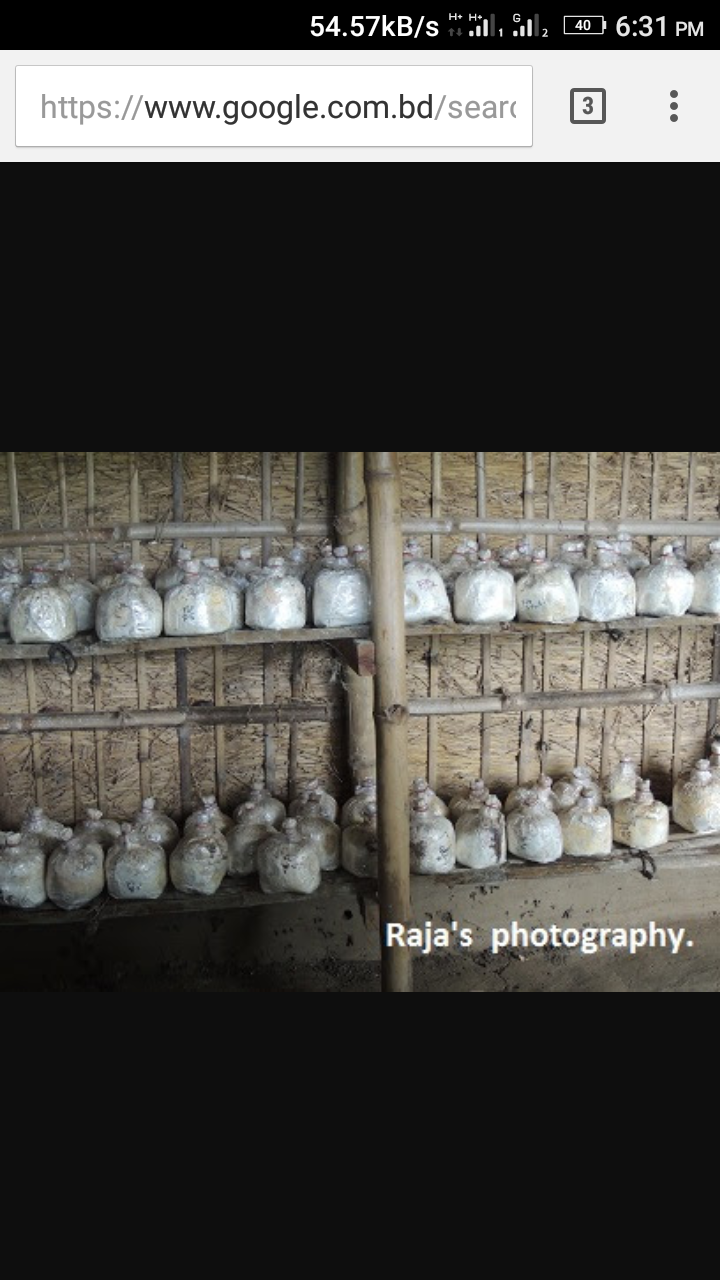 পরিচর্যা করতে হবে
ঘরে হালকা আলোয় রাখতে হবে
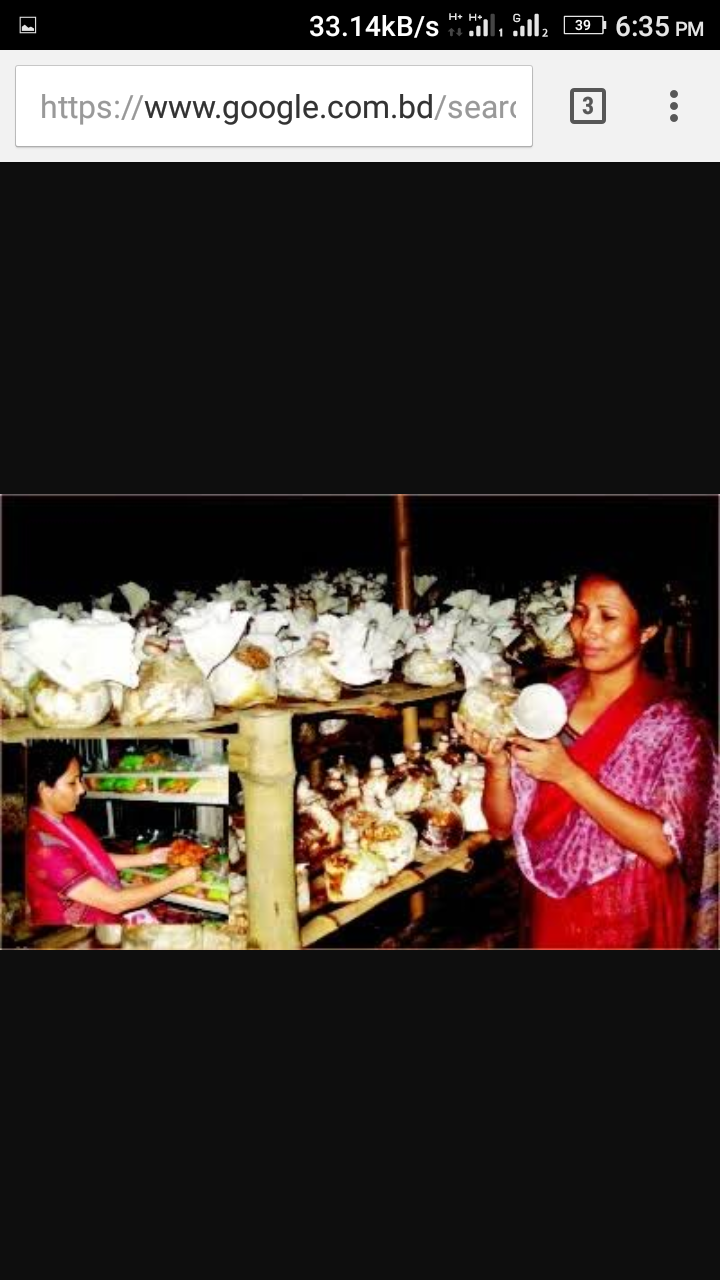 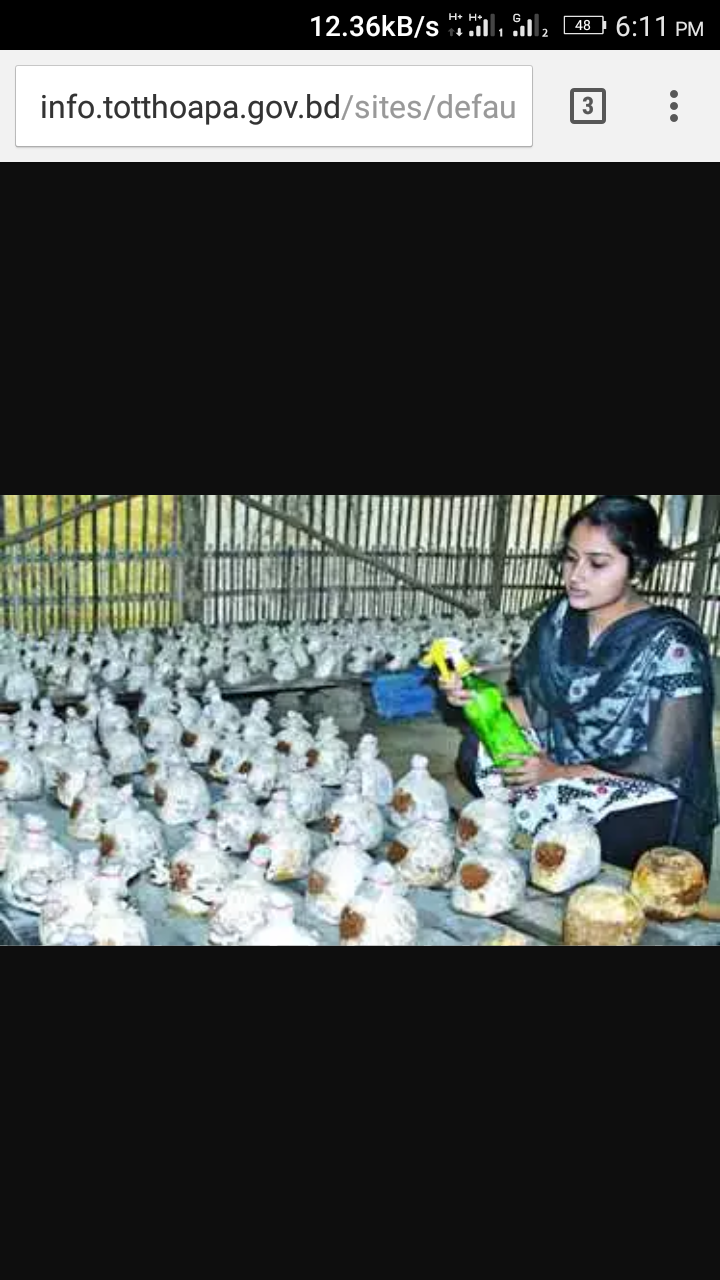 মাশরুম সংগ্রহ করতে হবে
পানি দিতে হবে
কেন মাশরুম চাষ করব?
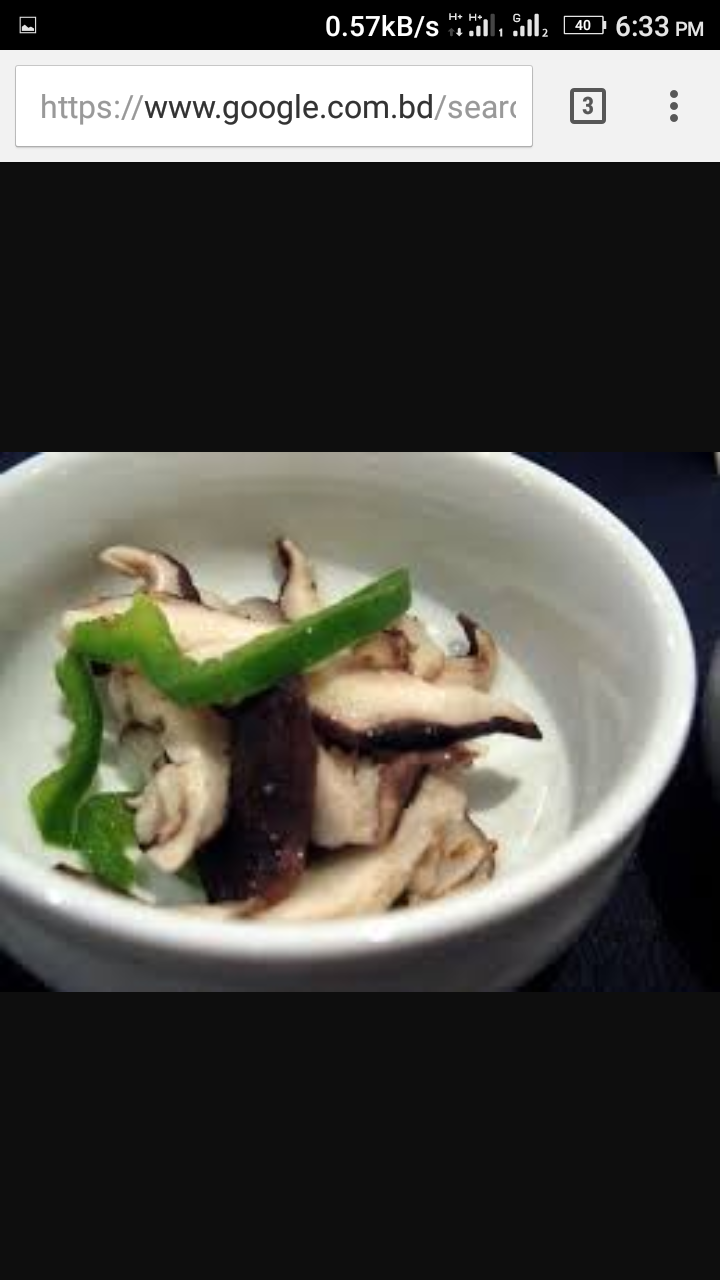 পুষ্টিকর
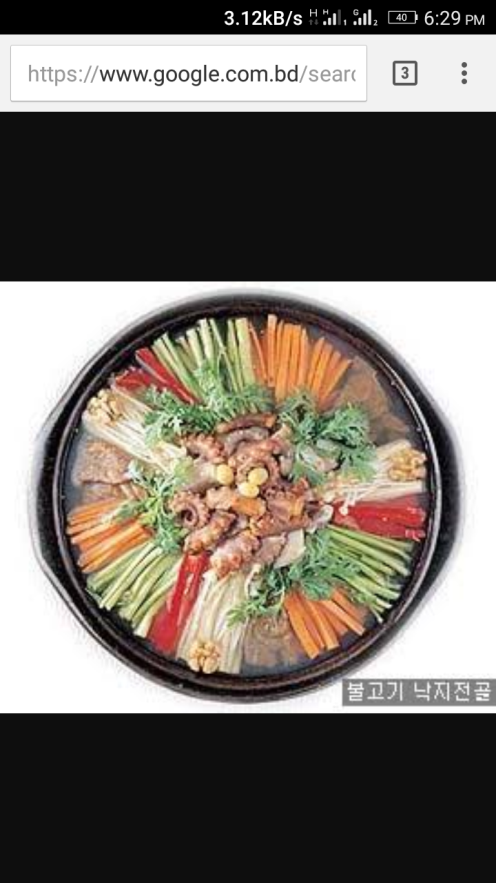 সব্জির চাহিদা মেটায়
বেকারত্ব দূর করে
বাড়ির কাজ
বারোমাসি মাশরুম চাস পদ্ধতি খাতায় লিখে আনবে ।
আবার দেখা হবে
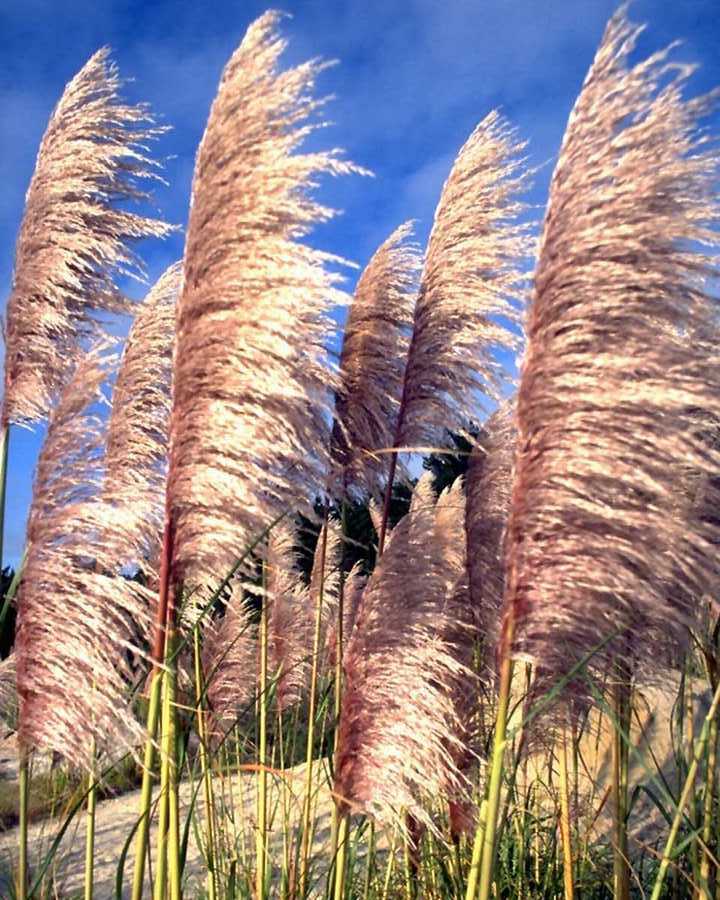